Я споживач«Буття тільки тоді і є, коли йому загрожує небуття.».                           Ф.Достоєвський
А що з цього приводу думаєте Ви?
Маркування споживчих товарів
Інформація-перша лінія твого захисту
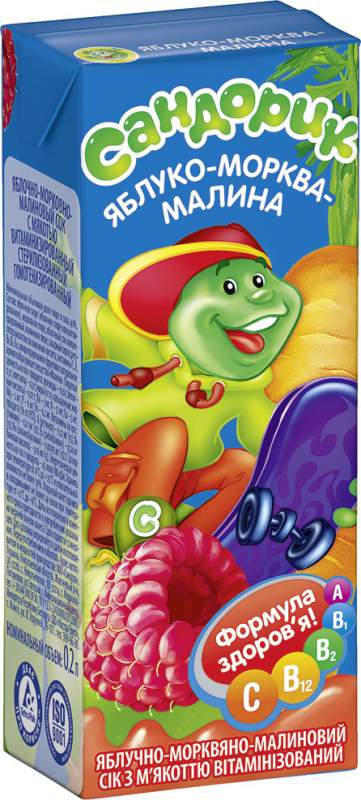 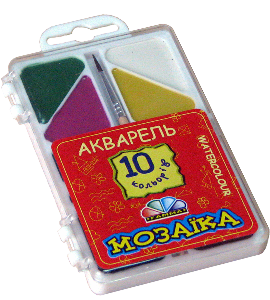 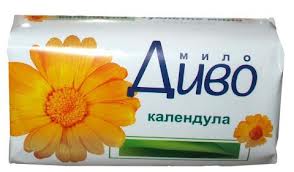 Структура товарного маркування включає в себе  три елементи:
УМОВНІ 
ПОЗНАЧЕННЯ
МАЛЮНОК
ТЕКСТ
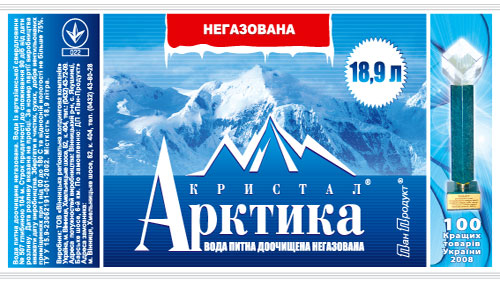 Три “Д” вимоги до товарної інформації маркування
Основні функції маркування
До інформаційної функції маркування належать:
вид і найменування товару,
    його сорт,
    маса нетто, 
    найменування підприємства-виробника,      дата випуску,
    строк зберігання або придатності.
Ідентифікаційна функція маркування товару
полягає в тому, що вона допомагає покупцям розпізнавати товар у широкому асортименті товарів, які мають схожі функціональні, експлуатаційні та деякі інші споживчі властивості.
Емоційна, і мотиваційна функції маркування взаємопов'язані
Яскраво оформлене маркування, що пояснює тексти, викликає в нас позитивні емоції і служать важливою мотивацією для прийняття рішення про придбання товару
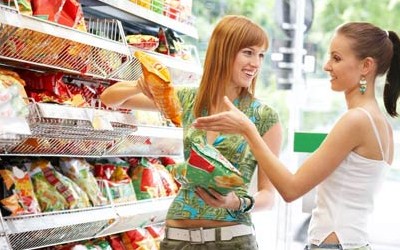 Носіями виробничого маркування можуть бути:
етикетки
 рекламні вкладки
 ярлики
 контрольні стрічки
 клеймо,
 штамп,
 кольєретки й ін.
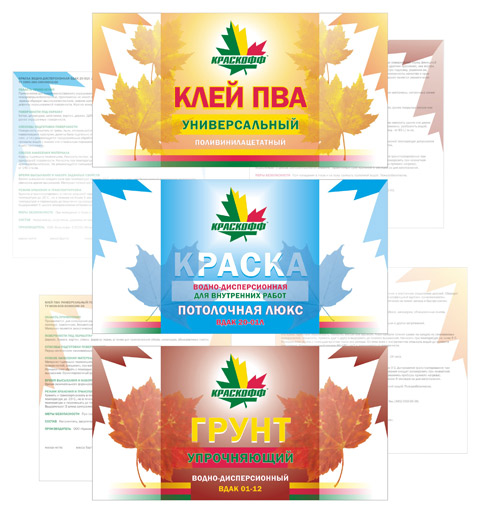 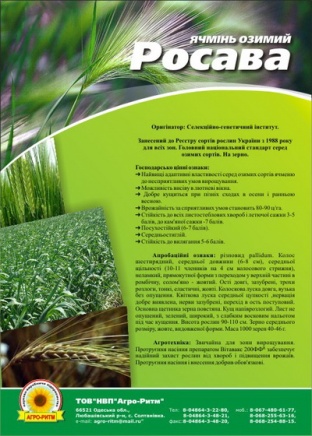 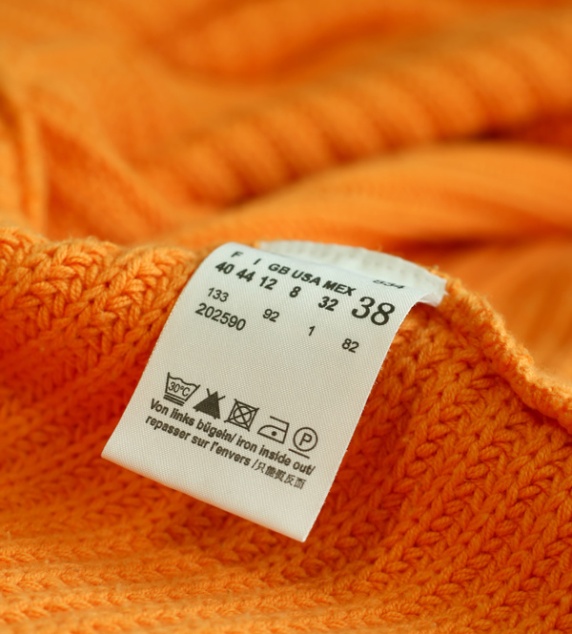 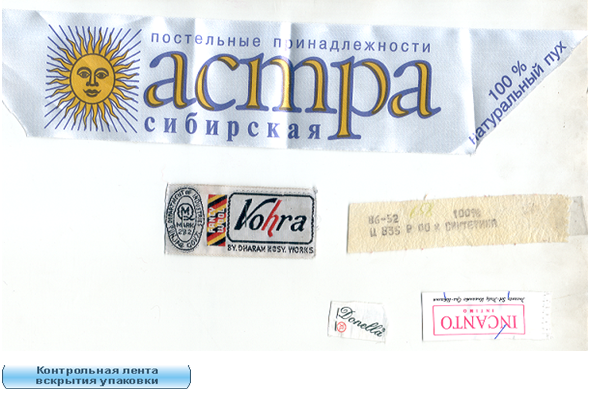 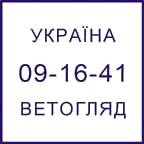 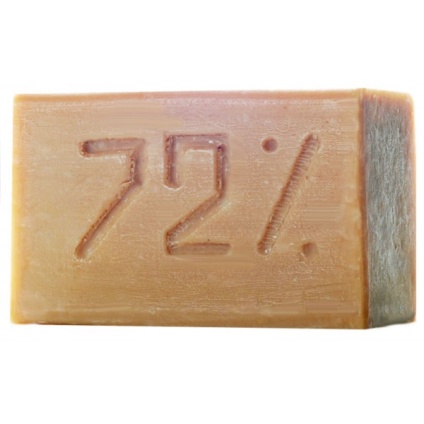 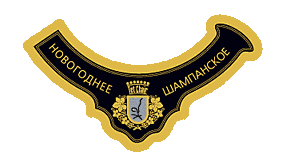 Товар лицем –вивчаймо етикетку
Етикетка - обличчя товару, і ставитися до цієї особи потрібно дуже серйозно
це ярлик на товарі, експонаті, будь-якому іншому продукті виробництва
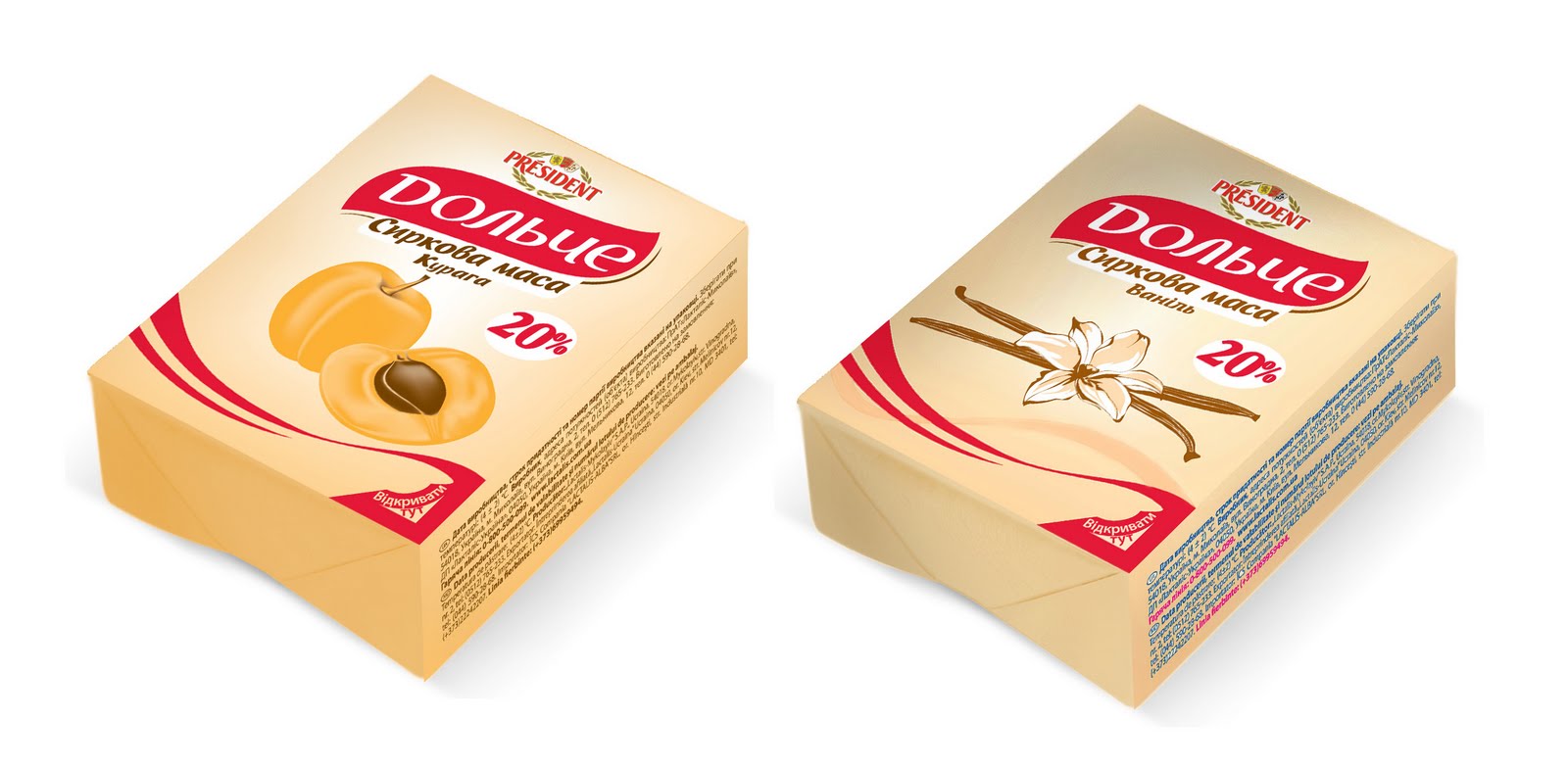 Ми є те, що їмо!
Від сфери застосування всі етикетки поділяються на:
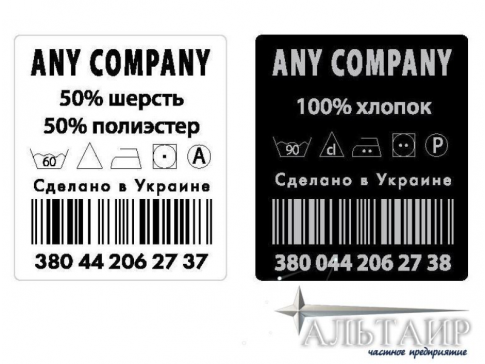 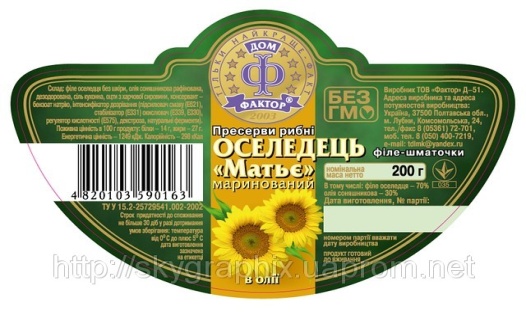 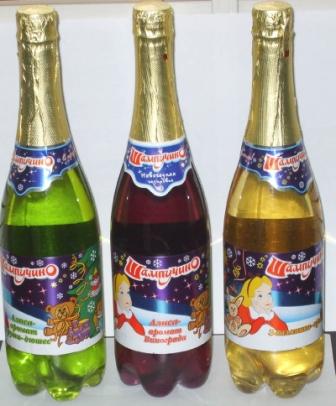 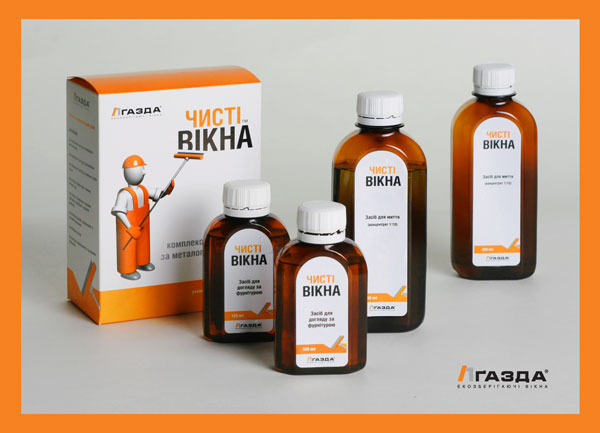 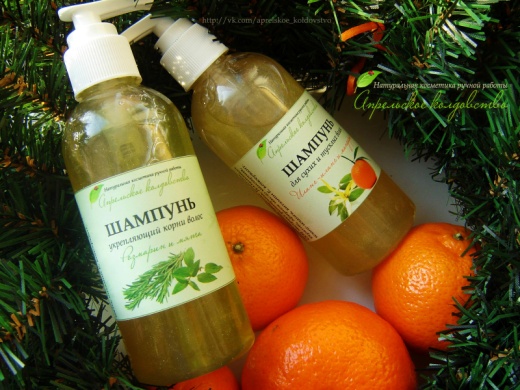 Екологічні знаки поділяються на три підгрупи
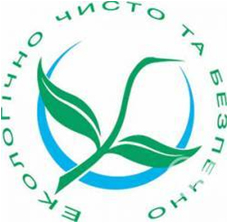 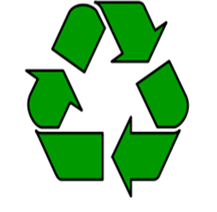 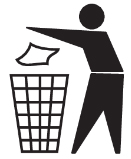 Знак відповідності органічним стандартам Європейського Союзу
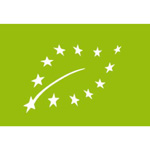 Оновлений знак чинний з 24 березня 2010 року
Що за фрукт - екопродукт?
Такі знаки, як «Білий лебідь», прийнятий у скандинавських країнах, «Блакитний ангел», прийнятий у Німеччини, латвійський знак “Зелена крапка”, Канада “Еко вибір” інформують про те, що товари найменше забруднюють навколишнє середовище і безпечні для життя і здоров'я споживачів
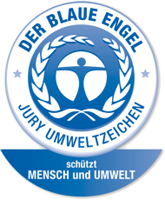 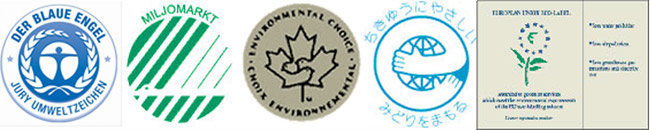 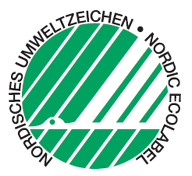 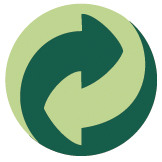 Знак екомаркування в Україні "Зелений журавлик"
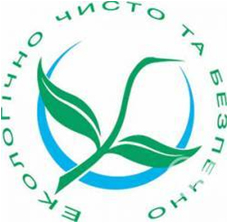 Екомаркування-знаки і позначення,
 що засвідчують належну якість продуктів харчування
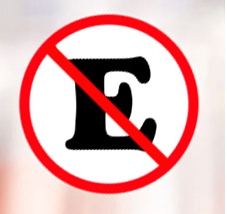 Індекс «Е» та його значення
«Е» добавки застосовують для того, щоб додати продуктам більш апетитний вигляд, смак і запах, колір
Пам’ятай, йдучи у магазин,- краще знати ворога в обличчя!
Розшифрування індексу “Е”
1. Є 100 — Є 182 — барвники;
2. Є 200 і далі — консерванти;
3. Є 300 і далі — антиоксиданти;
4. Є 400 і далі — стабілізатори;
5. Є 500 і далі — емульгатори;
6. Є 600 і далі — підсилювачі смаку і пахощів;
7. Є 700 і далі — запасні індекси;
8. Є 800 і далі —  протиспінюючі речовини;
9. Є 1000 і далі —підсолоджувачі, та ін.
     Якщо продукт  складає більше 3-5 найменувань, з літерою Е то слід обов'язково задуматися, чи не загрожує цей продукт здоров'ю.
Найнебезпечніші і забороненими для людини харчові додатки:
цитрусовий червоний барвник (Е212);
червоний амарант (Е123);
 консервант формальдегід (Е240);
 бромат калію (Е924а);
 бромат кальцію (Е924);
 алюміній (Е173).
Попереджувальні знаки — це знаки, що призначені для забезпечення безпеки споживача і навколишнього середовища
Попереджувальні символи
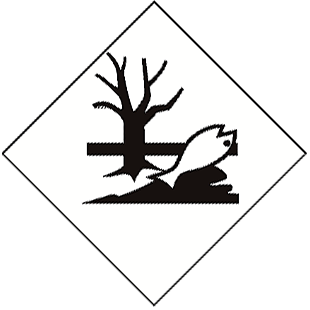 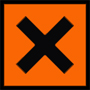 Знак попереджує, що при  попаданні в очі і на шкіру, продукт може викликати запалення
Знак небезпечної для 
навколишнього середовища 
речовини
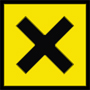 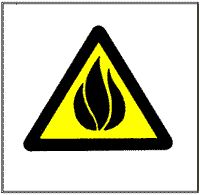 Знак інформує про те,
 що продукт містить 
шкідливі чи токсичні
 речовини
Обережно! 
Легкозаймисті речовини.
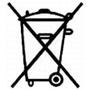 Товар містить 
небезпечні речовини
 і потребує спеціальних
 умов для утилізації
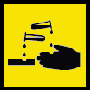 Знак, що попереджує при 
попаданні на шкіру засіб 
може викликати важкі опіки
 і серйозні пошкодження шкіри
Штриховий код
— графічна інформація про товар та його виробника, що наноситься на поверхню чи пакування виробу,  та дає можливість зчитування її технічними пристроями -сканерами
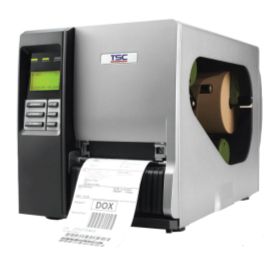 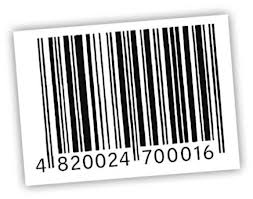 Україна стала членом EAN (European Article Number, організації з розробки штрихового кодування) у 1994 р. Тоді ж було створено Національну нумерувальну організацію «EAN — Україна»
Вигляд лінійного штрих-кодуНайпоширенійший 13-розрядний Європейський код
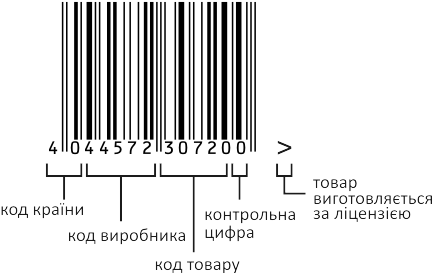 Кожному виду виробу привласнюється свій номер, що найчастіше складається з 13 цифр (EAN-13).
Візьмемо, для прикладу цифровий код: 4044572307200, зображений на попередньому слайді. 
Перші дві цифри (40) означають країну походження (виготовлювача або продавця - Німеччина) продукту.
Наступні п'ять (44572) – підприємство-виготовлювач.
Ще п'ять (307200) – найменування товару, його споживчі властивості, розміри, масу, колір. 
Остання цифра (0) контрольна, що використовується для перевірки правильності зчитування штрихів сканером.
Своєрідним «пильним оком» стала автоматизована система контролю
Коди деяких країнЗапам’ятай код України!
Код           Країна
00-13
США і Канада
30-37
Франція
380
Болгарія
383
Словенія
385
Хорватія
387
Боснія-Герцеговина
400-440
Германія
45 и 49
Японія
460-469
Росія
477
Литва
478
Узбекистан
480
Філіпіни
481
Білорусія
482
Україна

     484
     Молдова
485
Вірменія
486
Грузія
487
Казахстан
50
Великобритания
520
Греція
Своєрідним «пильним оком» стала автоматизована система контролю
Полюби себе, цінуй життя дароване Богом,  стань експертом  у світі продукції!
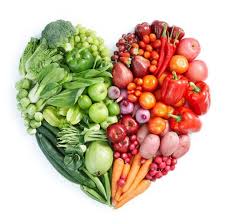